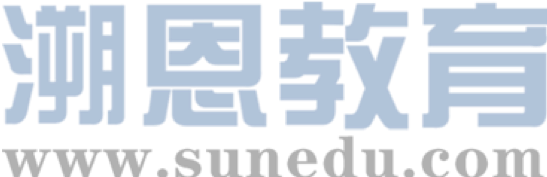 感恩遇见，相互成就，本课件资料仅供您个人参考、教学使用，严禁自行在网络传播，违者依知识产权法追究法律责任。

更多教学资源请关注
公众号：溯恩高中英语
知识产权声明
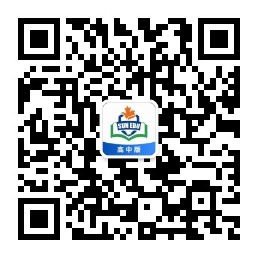 杭州市2021学年高三教学质量研讨会
线下会场 学军中学
2020.1 (A Puppy for Poppy)
Para.2
A few weeks later, the boy arrived home from university.
The moment he stepped into the house, Poppy rushed to the boy and licked his face with excitement. Then the boy embraced his parents tightly. After being told the story of Poppy and the little dog, tears welled up in the boy's eyes.
Imagine how surprised he was when he opened the door, as he was not only greeted by Poppy's warm hug, but also “attacked” by a tiny creature. ...  That evening, the family sat happily, enjoying the delicacies, and most importantly, the time together. Though the time may be short, it would last in everyone's memory, forever.
2020.7 (The Polar Bear)
Para.2
At that very moment, the helicopter arrived.
The noise scared the bear and the rescuers rushed to us soon, ... Finally, Elli and I returned to hotel, safe and sound. After calming myself down, I checked my camera, amazed to find that the photos were so clear and vivid ... What a scaring but awesome adventure!
Shocked by the noises, the bear stopped and turned around. ... After we calmed down, the locals told us that the bears were losing their homes and food because of human activities and climate changes. On the way back home, I checked the precious pictures in the camera, lost in thought.
2020.1 (A Puppy for Poppy)
A few weeks later, the boy arrived home from university.
2020.7 (The Polar Bear)
At that very moment, the helicopter arrived.
close bonds between families
environmental protection
Imagine how surprised he was when he opened the door, as he was not only greeted by Poppy's warm hug, but also “attacked” by a tiny creature. ...  That evening, the family sat happily, enjoying the delicacies, and most importantly, the time together. Though the time may be short, it would last in everyone's memory, forever.
Shocked by the noises, the bear stopped and turned around. ... After we calmed down, the locals told us that the bears were losing their homes and food because of human activities and climate changes. On the way back home, I checked the precious pictures in the camera, lost in thought.
After we calmed down, the locals told us that the bears were losing their homes and food because of human activities and climate changes. On the way back home, I checked the precious pictures in the camera, lost in thought.
by a tiny creature. ...  That evening, the family sat happily, enjoying the delicacies, and most importantly, the time together. Though the time may be short, it would last in everyone's memory, forever.
A Special Thanksgiving读后续写讲评
更为关注主题的续写设计

学军中学 蔡佳珏
READING -- Finding Theme
Abstract (What was the story about?)
Orientation (When, Where, Who and How)
Several years ago in New York City, my wife, a van driver and I went to Harlem to feed some people there in need.
Evaluation (How did the author think of it?)
I have received more from this annual ritual than I have from any amount of money I've ever earned, especially one such experience in New York City.
Why was my annual ritual in NYC special? (change)
Was there any trouble? How was it settled? (conflict)
What have I received?
I have received satisfaction.
I have received companionship.
I have received the importance of taking action.
1. Design of Plots -- Conveying Theme
(I have received the importance of taking action.)
Para1: We tried stopping vans as they were driving down the street.











Para2: Eventually a van drove up and the driver said yes.
① We tried stopping vans.
② No van drivers would help.  
③ We went on trying for a long time.
I could see my wife's eyebrows knitted into a frown of anxiety, and I started to think of giving up.
My wife was disappointed but I patted her on the shoulder and comforted her, “It is the law of averages: Somebody is going to say yes .”
(I have received companionship and satisfaction.)
Paragraph 2: Eventually a van drove up and the driver said yes. 
① A van driver agreed to help.   
② We bought supplies and went to Harlem. 
③ We gave out supplies to people in need.
Version 1
With extraordinary happiness rising up inside us, every fiber of disappointment instantly vanished. We two competed against each other to explain our plan about Harlem. Without a second thought, the driver shared great interest in the plan and agreed to help. So off we went, collecting food and loading the packages onto the van. Then we headed for Harlem and gave out all we could offer -- warm meals and warm heart.
2. Proportion of Plots -- Conveying Theme
(I have received companionship and satisfaction.)
Paragraph 2: Eventually a van drove up and the driver said yes. ① A van driver agreed to help.   
② We bought supplies and went to Harlem. 
③ We gave out supplies to people in need.
Version 1
①With extraordinary happiness rising up inside us, every fiber of disappointment instantly vanished. ②We two competed against each other to explain our plan about Harlem. ③Without a second thought, the driver shared great interest in the plan and agreed to help. So off we went, collecting food and loading the packages onto the van. Then we headed for Harlem and gave out all we could offer -- warm meals and warm heart.
3. Characterization -- Conveying Theme
(I have received companionship and satisfaction.)
Paragraph 2: Eventually a van drove up and the driver said yes.
Version 1
①With extraordinary happiness rising up inside us, every fiber of disappointment instantly vanished. ②We two competed against each other to explain our plan about Harlem. ③Without a second thought, the driver shared great interest in the plan and agreed to help. So off we went, collecting food and loading the packages onto the van. Then we headed for Harlem and gave out all we could offer -- warm meals and warm heart.
Version 2
③ Without a second thought, the driver shared great interest in the plan and agreed to help. So off we went, collecting food and loading the packages onto the van. Then we headed for Harlem and gave out all we could offer -- warm meals and warm heart. No sooner had the families found the goods than they dashed towards us exclaiming “thank you”.
4. Comparison -- Conveying Theme
(I have received companionship and satisfaction.)
Paragraph 2: Eventually a van drove up and the driver said yes.
Version 2
Without a second thought, the driver shared great interest in the plan and agreed to help. So off we went, collecting food and loading the packages onto the van. Then we headed for Harlem and gave out all we could offer -- warm meals and warm heart. No sooner had the families found the goods than they dashed towards us exclaiming “thank you”
Version 3
Without a second thought, the driver shared great interest in the plan and agreed to help. So off we went, collecting food and loading the packages onto the van. Then we headed for Harlem which turned out to be exactly the other side of this seemingly glamorous city. Yet when we gave out the food, smiles of heartfelt appreciation could be seen on all those pale and weather-beaten faces, radiating enough warmth to melt the coldest winter.
How to convey THEME in continuation writing?
1. Design of Plots
2. Proportion of Plots
3. Characterization
4. Comparison
5. Ending
5. Ending -- Conveying Theme
Until now, every time I recall this unforgettable experience, my heart flutteres with a current of warmth -- not only for the kindness we gave but also for the belief, companionship and satisfaction we received.
It was not the vans but people’s kindness that delivered joy and hope to the needy. 
The room light leaked through the curtains, casting lengthy shadows behind us, silently showing what the true meaning of Thanksgiving was.
The sun was setting and the night was falling, but the smiles of people who received our help lit up our day and decorated our Thanksgiving, which were the best gifts for us.
On that “no vans”night,  I better understood the old saying --“The roses in her hand, the fragrance in mine.”
emotions

evaluation
echoing
idioms